Using ChatGPT to Create Engaging Activities & Promote Critical Thinking
Dr. Amy Pizzulo
Ramapo College of New Jersey
Nursing Education
Challenges in Fostering Critical Thinking in Nursing Curriculum
Application of ChatGPT in the Classroom
Unfolding Case Studies
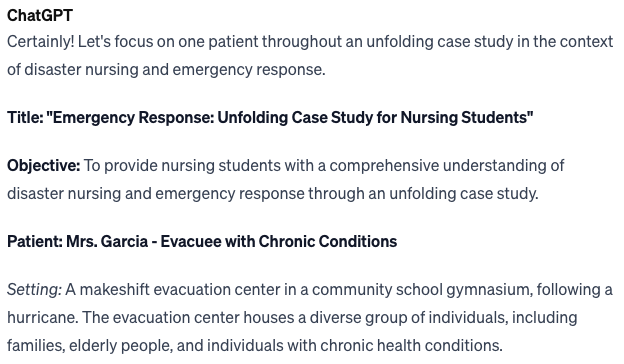 “I need an unfolding case study on providing nursing care to one patient during a disaster”
Unfolding Case Study
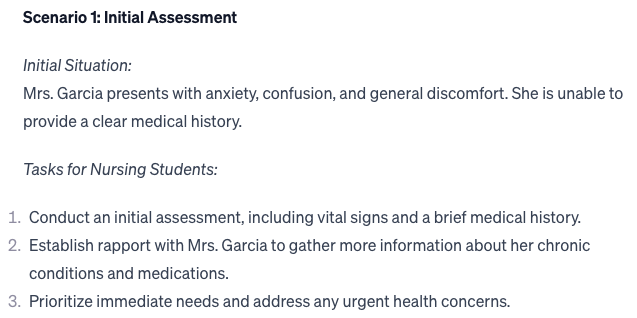 Unfolding Case Study
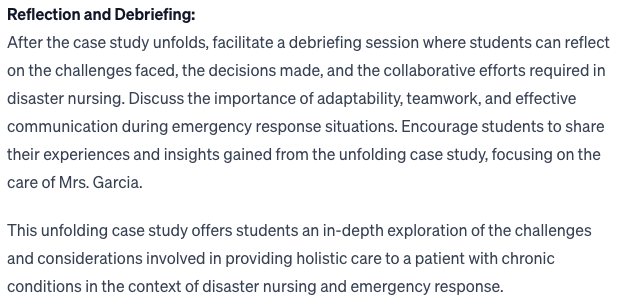 Role Playing Exercises
Role Playing Exercises
“Give me a script to help nursing students guess psychoanalytic therapy”
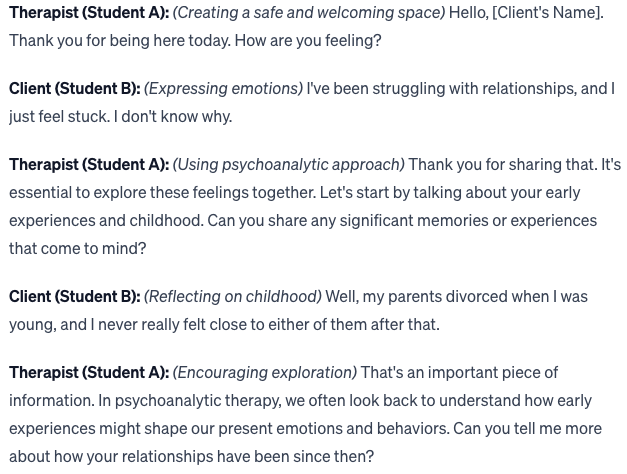 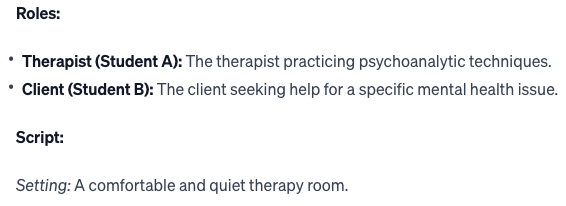 Review Questions
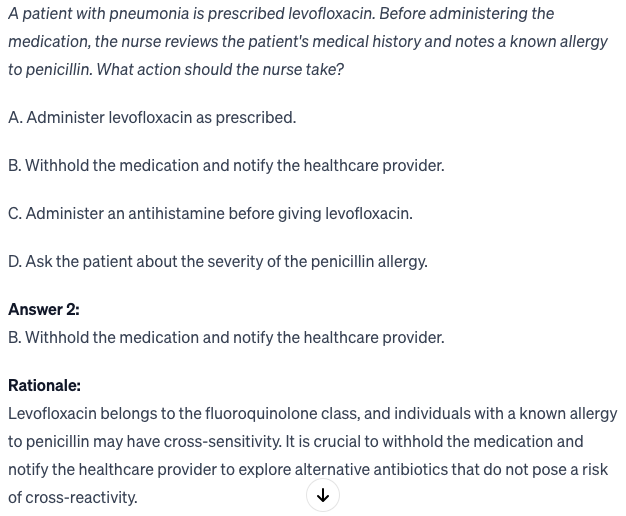 “Provide me with (x) NCLEX style questions with answers and rationales on the topic of nursing care for the patient with pneumonia. Ensure all questions are at the analysis level of Blooms Taxonomy”
Further Prompts for Review Questions